Reduce
Outline
In this lesson, we will:
Define a reduction of an array
Look at implementations of various reductions
See how to extract commonality
Introduce a reduce function
Look at the implementation and examples
Introduction
We have already discussed algorithms such as:
Finding the maximum entry of an array
Finding the sum of the entries of an array

These are collectively called reductions as they reduce the information in the array to a single value
A single piece of information

Each reduction we have implemented so far		has had its own implementation
Introduction
Question:
Can we find common features between these reductions?
void max( double array[], std::size_t capacity ) {
    double max_val{ array[0] };

    for ( std::size_t k{1}; k < capacity; ++k ) {
        if ( array[k] > max_val ) {
            max_val = array[k];
        }
    }

    return max_val;
}
void sum( double array[], std::size_t capacity ) {
    double array_sum{ 0.0 };

    for ( std::size_t k{0}; k < capacity; ++k ) {
        array_sum += array[k];
    }

    return array_sum;
}
Introduction
Question:
Can we at least get the index starting at 0?
void max( double array[], std::size_t capacity ) {
    double max_val{ -std::numeric_limits<double>::infinity() };

    for ( std::size_t k{0}; k < capacity; ++k ) {
        if ( array[k] > max_val ) {
            max_val = array[k];
        }
    }

    return max_val;
}
void sum( double array[], std::size_t capacity ) {
    double array_sum{ 0.0 };

    for ( std::size_t k{0}; k < capacity; ++k ) {
        array_sum += array[k];
    }

    return array_sum;
}
Introduction
Question:
Can we simplify the function bodies?
In both cases, the updated value is a function of the value and array[k]
void max( double array[], std::size_t capacity ) {
    double max_val{ -std::numeric_limits<double>::infinity() };

    for ( std::size_t k{0}; k < capacity; ++k ) {
        max_val = std::max( max_val, array[k] );
    }

    return max_val;
}
void sum( double array[], std::size_t capacity ) {
    double array_sum{ 0.0 };

    for ( std::size_t k{0}; k < capacity; ++k ) {
        array_sum = array_sum + array[k];
    }

    return array_sum;
}
Initial implementation
Could we not get the user to pass:
The initial value?
The bivariate function that performs the reduction?

The function declaration would be:
double reduce( double      array[],
               std::size_t capacity,
               double      x0,
               std::function<double(double, double)> accumulator );

We call the function an accumulator,
		as it accumulates the information about the array
Initial implementation
The implementation is also straightforward:

double reduce( double      array[],
               std::size_t capacity,
               double      x0,
               std::function<double(double, double)> accumulator ) {
    double result{ x0 };

    for ( std::size_t k{0}; k < capacity; ++k ) {
        result = accumulator( result, array[k] );
    }

    return result;
}
Generalizing the range
Have the algorithm work from 
		array[begin], ... , array[end - 1]

This is rather easy, too:
double reduce( double      array[],
               std::size_t begin,
               std::size_t end,
               double      x0,
               std::function<double(double, double)> accumulator ) {
    double result{ x0 };

    for ( std::size_t k{begin}; k < end; ++k ) {
        result = accumulator( result, array[k] );
    }

    return result;
}
Example 1
What does this code do?
int main() {
    std::size_t N{ 10 };
    double data{ 3.2, -5.4,  1.9,  8.6,  0.7,
                 6.5,  2.0,  7.1, -4.3, -9.8 };

    std::cout << reduce( data, 0, N, 1.0, product ) << std::endl;

    return 0;
}

double product( double x, double y ) {
    return x*y;
}
Example 2
What does this code do?
int main() {
    std::size_t N{ 10 };
    double data{ 3.2, -5.4,  1.9,  8.6,  0.7,
                 6.5,  2.0,  7.1, -4.3, -9.8 };

    std::cout << reduce( data, 0, N,
                         std::numeric_limits<double>::infinity(), min )
              << std::endl;

    return 0;
}

double min( double x, double y ) {
    if ( x <= y ) {
        return x;
    } else {
        return y;
    }
}
The standard library
In the standard library, there is a 
std::reduce(…)
      in the header
#include <numeric>


Again, despite it appearing there are many function evaluations,	a good compiler will eliminate these and simply inline these operations
Rather than passing an array pointer and indices,	you pass the addresses of array[begin] and array[end]
The standard library
The functions assumes that the accumulator is both		commutative and associative, so
               accumulator(x, y)  == accumulator(y, x)
accumulator(x, accumulator(y, z)) == accumulator( accumulator(x, y), z)

For example:
		          (x + y) == (y + x)
       	    (x + (y + z)) == ((x + y) + z)

		        max(x, y) == max(y, x)
       	max(x, max(y, z)) == max(max(x, y), z)

This allows the implementation to be parallelized
Summary
Following this lesson, you now:
Understand what a reduction is
Seen how to implement a reduction
Looked at calculating the sum, minimum and maximum of an array
References
[1]	https://en.cppreference.com/w/cpp/algorithm/reduce
Colophon
These slides were prepared using the Georgia typeface. Mathematical equations use Times New Roman, and source code is presented using Consolas.

The photographs of lilacs in bloom appearing on the title slide and accenting the top of each other slide were taken at the Royal Botanical Gardens on May 27, 2018 by Douglas Wilhelm Harder. Please see
https://www.rbg.ca/
for more information.
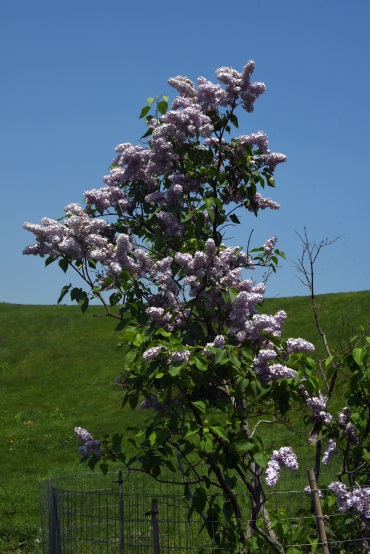 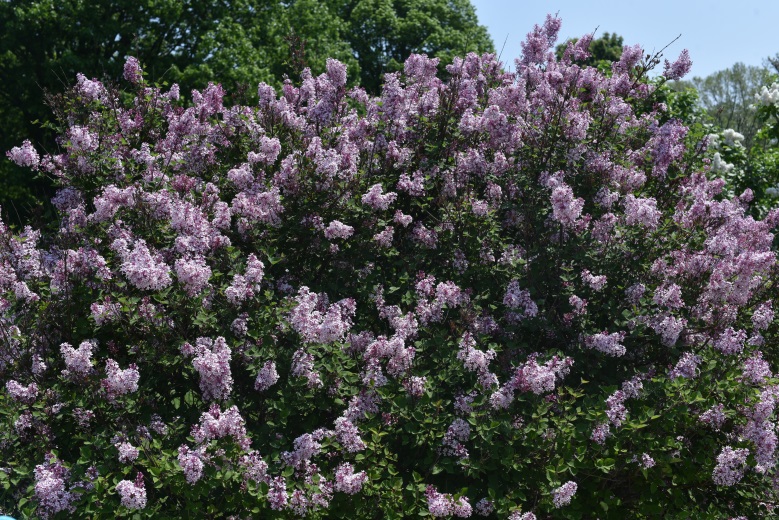 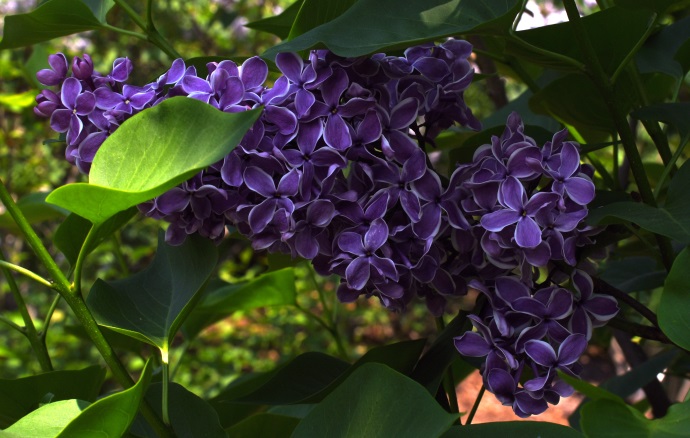 Disclaimer
These slides are provided for the ece 150 Fundamentals of Programming course taught at the University of Waterloo. The material in it reflects the authors’ best judgment in light of the information available to them at the time of preparation. Any reliance on these course slides by any party for any other purpose are the responsibility of such parties. The authors accept no responsibility for damages, if any, suffered by any party as a result of decisions made or actions based on these course slides for any other purpose than that for which it was intended.